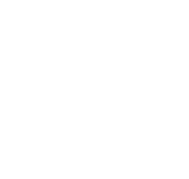 Key Vocabulary
Co-ordinates
Formula
Function
Gradient
Plot
Substitute
Y axis
X axis
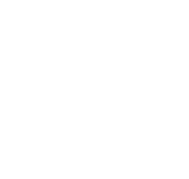 How to find the equation of a straight line
A straight line has a general formula:

y = mx + c
y = mx + c
c is the y intercept
m is the gradient
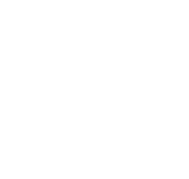 How to interpret the gradient and the y intercept
y = 3x + 8



y = 4x – 7



y = -2x – 10



3y = 6x – 9

       y = 2x - 3
3 is the gradient, m
8 is the y intercept, c
Note:
Always remember the formula 
y = mx + c
4 is the gradient, m
-7 is the y intercept, c
-2 is the gradient, m
-10 is the y intercept, c
÷3
÷3
2 is the gradient, m
-3 is the y intercept, c
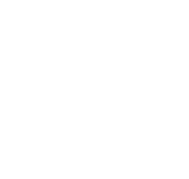 How to find the equation of a straight line- What is a gradient?
A gradient is how steep a straight line is.
To calculate the gradient divide the change in the y axis by the change in x axis. 
Change in the y axis= 2


Change in the x axis= 2

2 ÷ 2 = 1

Therefore the gradient is 1
m = 1

y = 1x + c
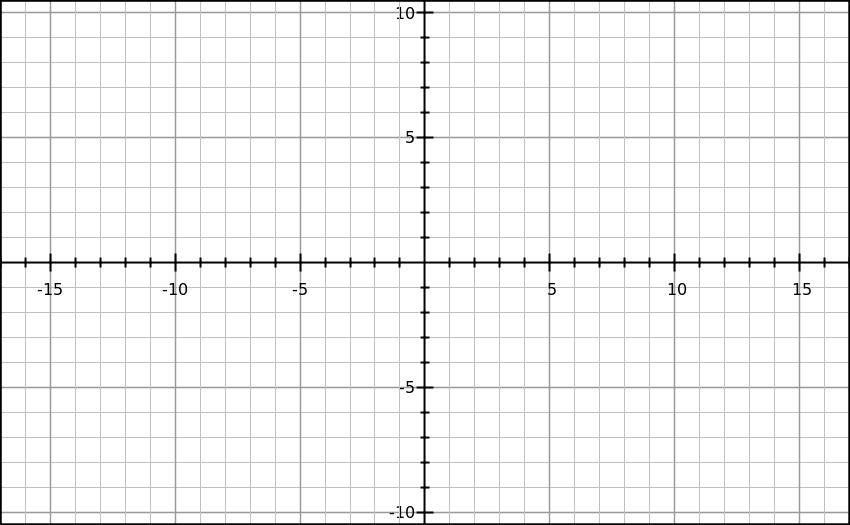 But we still have to find the value of c
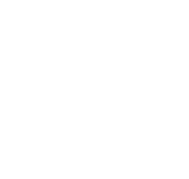 How to find the equation of a straight line- What is a y intercept?
A y intercept is where a straight line crosses the y axis.
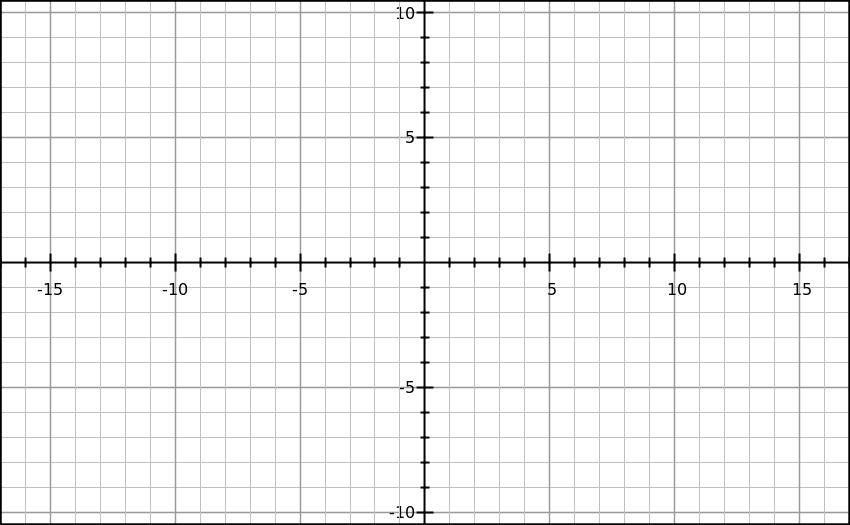 y axis
This line crosses the y axis at the co-ordinates (0,5) 
So …
The y intercept is 5 


c = 5
y = 1x + 5
This is the complete equation of the line.
How to interpret the equation of a line –
Now you try …
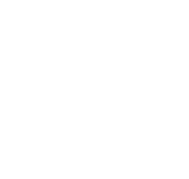 Find the gradient and the y intercept of these lines:
y = 3x + 4	
y = 2x – 1	
y = -x + 5		
2y = 6x + 4	
-3y = 9x – 3	

2) What is the equation of this line? 	            3) What is the equation of this line?
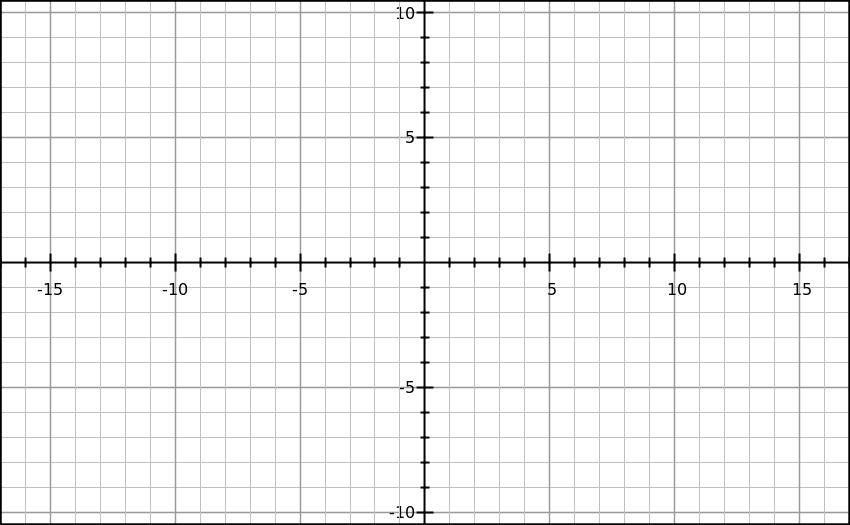 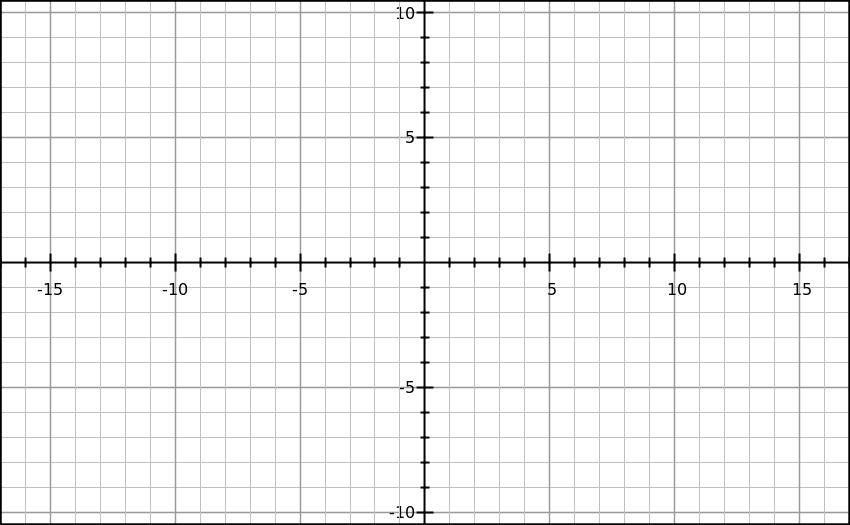 How to interpret the equation of a line –
Now you try …
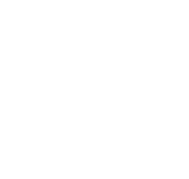 Find the gradient and the y intercept of these lines:
y = 3x + 4	
y = 2x – 1	
y = -x + 5		
2y = 6x + 4	
-3y = 9x – 3	

2) What is the equation of this line? 	            3) What is the equation of this line?
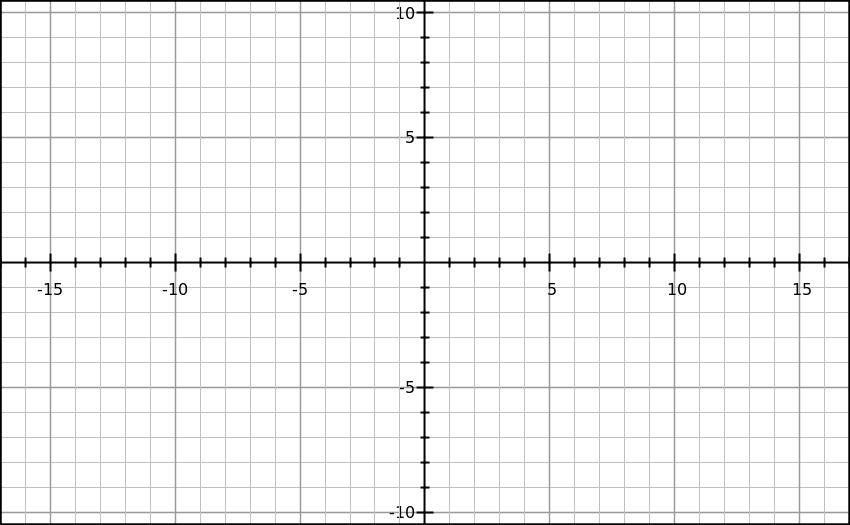 m = 3 	c = 4
m = 2	c = -1
m = -1	c = 5
m = 3	c = 2
m = -3	c = 1
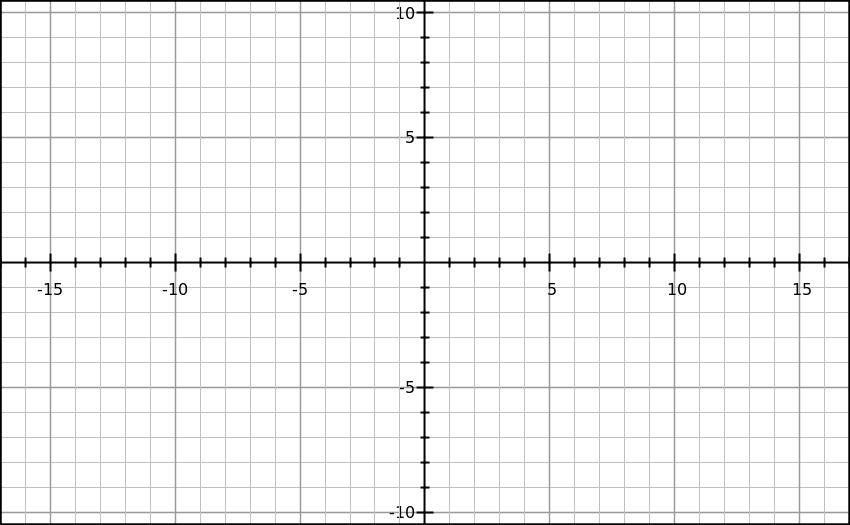 y = x
y = 2x + 4
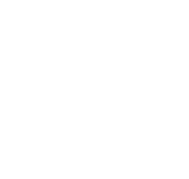 Problem Solving and Reasoning
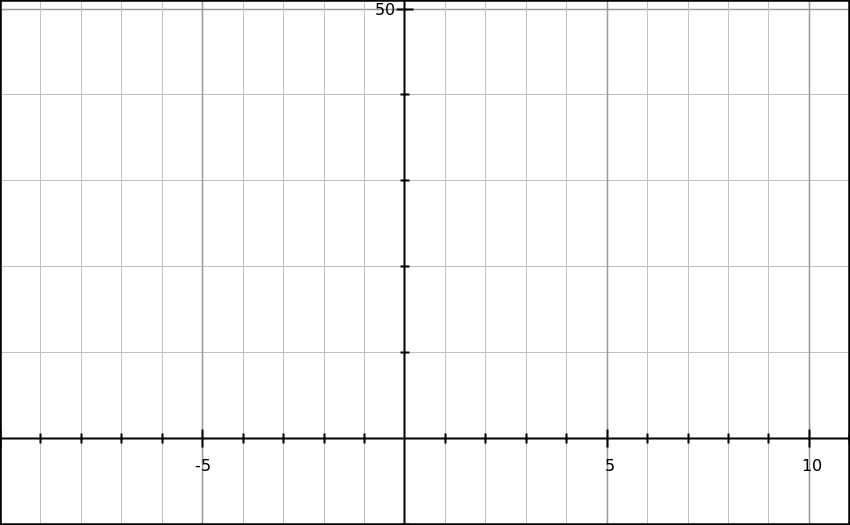 The graph shows the distance, d miles, travelled by a car after t hours.
1) 
Find the gradient of this graph



Explain what this gradient represents.
m = 45/9 = 5
Distance (m)
speed
Time (h)
Reason and explain
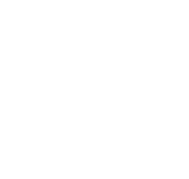 What does it mean if two lines have the same gradient? How would the lines be similar? 
	y = 2x + 1
	y = 2x – 5
What is a negative reciprocal? 

What would the negative reciprocal line of y= 3x+4 look like?